Professional Development Framework for Digital Learning
Digital Learning Competencies
Joint Standards Working Group
https://goo.gl/tYebLz
Strategic Importance of Framework
Strategic Importance of Framework
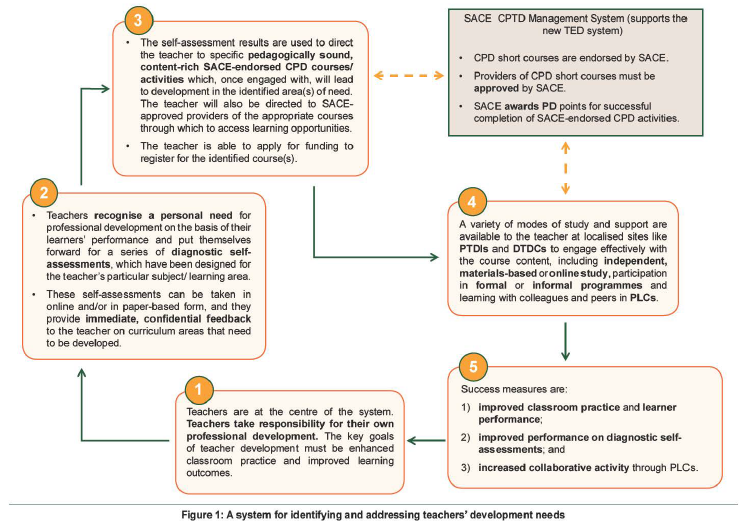 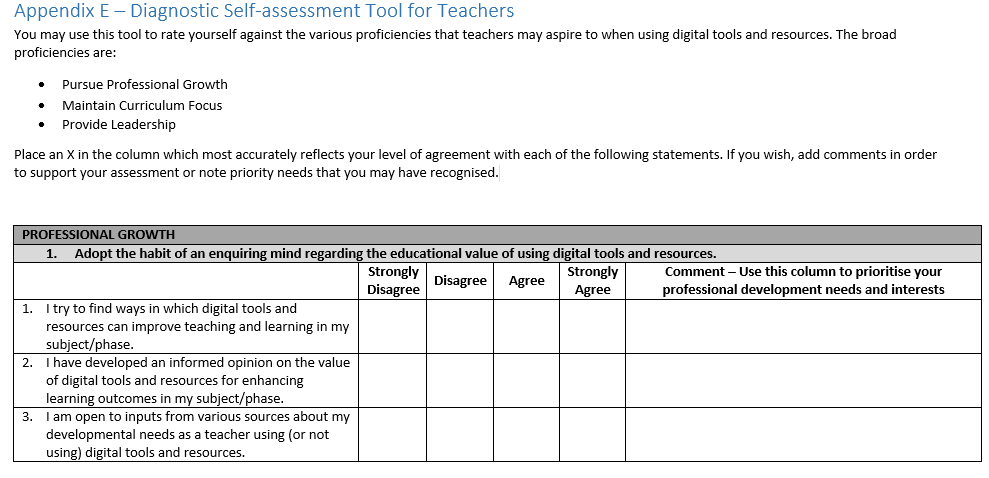 Lifelong professional learner
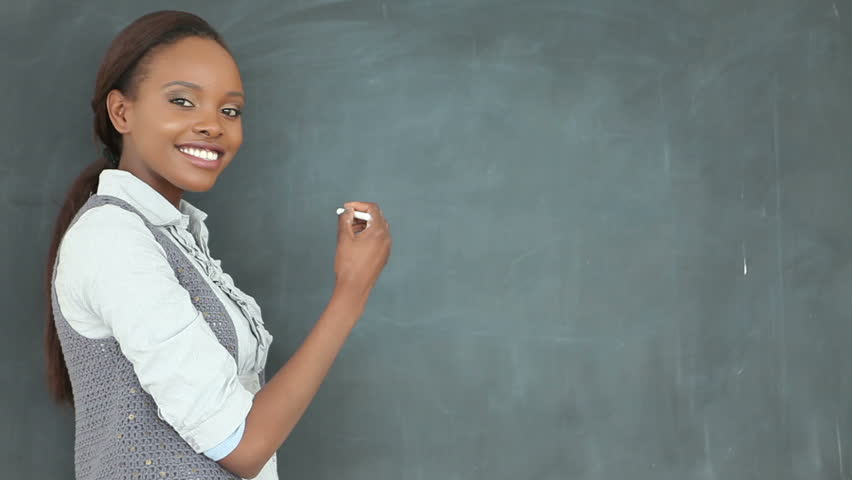 Wants to grow professionally 
Identifies: 
    professional collaboration    	(Competency #4) 
    and learner collaboration	(Competency #7)
A	Professional Growth
4. Participate in local and global professional learning communities.
B 	Curriculum Focus
7. Develop learners’ global awareness and understanding through the use of digital communication and collaboration tools.
[Speaker Notes: Click on text to activate the two highlighted competencies
Click on image to activate the video  - click play button once video placeholder image displays]
Guidelines (2007) -> Framework
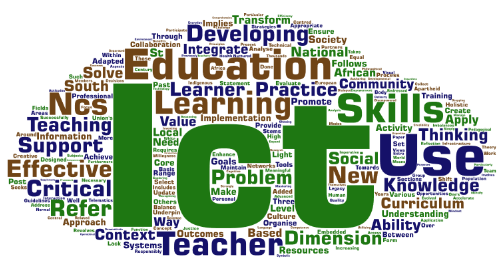 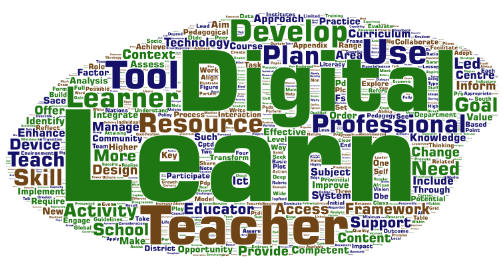 Process
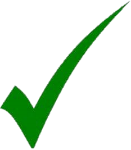 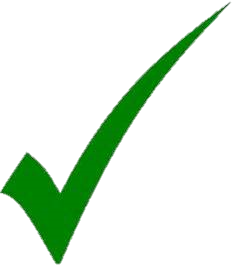 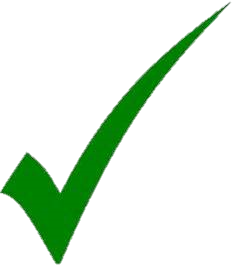 Intended outcomes…
Digital Literacy- Digital Learning
The Revised Policy on the Minimum Requirements for Teacher Education Qualifications, 2015 requires newly qualified teachers to have highly developed Information Technology (IT) skills.
The draft Professional Development Framework for Digital Learning (2017) views digital learning (encompassing e-learning and mobile learning) as a more modern expression of ICT integration, which is itself a broader concept than IT skills.
[Speaker Notes: The Revised Policy on the Minimum Requirements for Teacher Education Qualifications, 2015 requires newly qualified teachers to have highly developed literacy, numeracy and Information Technology (IT) skills.  At face value this does not really require teacher training institutions to measure anything more than the students’ competence with computers/IT. However the Framework defines the contexts and scope of digital literacy (developing IT skills).  We will address that later in this workshop.
The Framework has adopted the term “digital learning” to represent an integration of learning technologies as a resource during learning activities. This has significant pedagogical implications; in fact pedagogy is the determining factor that dictates how learning technologies are used. In some cases new technologies have made new learning experiences possible, which reinforce a range of learner-centred approaches and support the process of knowledge construction by learners.  So, digital learning is really a more accurate description of ICT integration and definitely a more encompassing term than “computer literacy” and “IT skills”.]
Context and Scope
Digital learning competencies
Defines scope of activity
ISPFTED
DIGITAL LITERACY
DIGITAL LEARNING
Digital Learning Competencies
Integrated Strategic Planning Framework for Teacher Education and Development, Output1, p4
Digital Learning Competencies
[Speaker Notes: The thirteen competencies are grouped into four groups as shown on this slide.
Proceed to apps demonstration.]
Professional Growth
LIFELONG LEARNER
REFLECTION
TEACHER’S ROLE
[Speaker Notes: The thirteen competencies are grouped into four groups as shown on this slide.
Proceed to apps demonstration.]
Professional Growth
PLC’s
DIGITAL LITERACY
[Speaker Notes: The thirteen competencies are grouped into four groups as shown on this slide.
Proceed to apps demonstration.]
Curriculum Focus
INTEGRATION
ENGAGEMENT
INNOVATION
[Speaker Notes: The thirteen competencies are grouped into four groups as shown on this slide.
Proceed to apps demonstration.]
Curriculum Focus
ASSESSMENT
LEARNER LITERACIES
[Speaker Notes: The thirteen competencies are grouped into four groups as shown on this slide.
Proceed to apps demonstration.]
Leadership
COMMITMENT
CHANGE LEADER
PEER COACHING
[Speaker Notes: The thirteen competencies are grouped into four groups as shown on this slide.
Proceed to apps demonstration.]
Competencies App  https://goo.gl/uFA6dQ